Research Administration Forum
October 20, 2015
Agenda
Uniform Guidance Update (Dick)
Proposals for Postdoctoral Fellowships (Dick)
NSF 2016 PAPPG (Dick)
Travel Services Update (Muriel)
Export Compliance Update (Adilia)
Post Award Administration (Rochelle)
Visa Costs (Rochelle)
Uniform Guidance Update
FAQs Update As Of September, 2015

Clarification of the treatment of salary costs above the NIH salary cap.  
These costs are not cost sharing
However the costs must be tracked and included in our indirect cost rate calculations 

What does this mean for Caltech? 
NIH Salary Cap PTAs will still have to be created for faculty who have NIH grants and whose salary exceeds the cap.
Post Award Administration will continue to monitor these PTAs.
Uniform Guidance Working Group
Continuing the review and revision of Caltech policies and procedures dealing with research administration

Policies Issued 

Institutional Base Salary
Charging Administrative and Clerical Costs as Direct Costs on Federal Awards
Principal Investigators on Leave:  FAQs
Cost Transfer Policy
Cost Sharing on Sponsored Projects
Recruiting Costs:  Short-Term Visa Fees
Proposals for Postdoctoral Fellowships
Clarification from Vice Provost for Research, Mory Gharib

Proposals for Postdoctoral Fellowships are processed in accordance with all of Caltech’s proposal review and submission requirements
Identification of a Caltech faculty member to serve as the Postdoc’s sponsor/mentor
Confirmation by Division Administration that the postdoc has a current Conflict of Interests Disclosure
Division Chair signs Division Approval Form (DAF)

BUT, if the proposal is for a Postdoctoral Fellowship, the DAF doesn’t require the review and approval of the Vice Provost for Research
What is a postdoctoral fellowship?
Frequently called a “Fellowship”
Must have a Ph.D. and not hold a faculty position
Provides support for the postdoc, generally in the form of stipend
Very limited funds for other expenses
Does not support an independent research project

When in doubt, call the Office of Sponsored Research
NSF Proposal & Award Policies & Procedures (PAPPG)
New edition. Effective January 25, 2016
Significant changes:

Uniform proposal deadline:  5:00 PM submitter’s local time.  
Late proposals will not be accepted.  Program Officer will no longer have the ability to allow exceptions and accept a proposal that was submitted after the 5:00 PM deadline.
Biosketches and Current and Pending Support for Senior Personnel:  Each individual’s biographical sketch and current and pending support must be uploaded as a single PDF file.
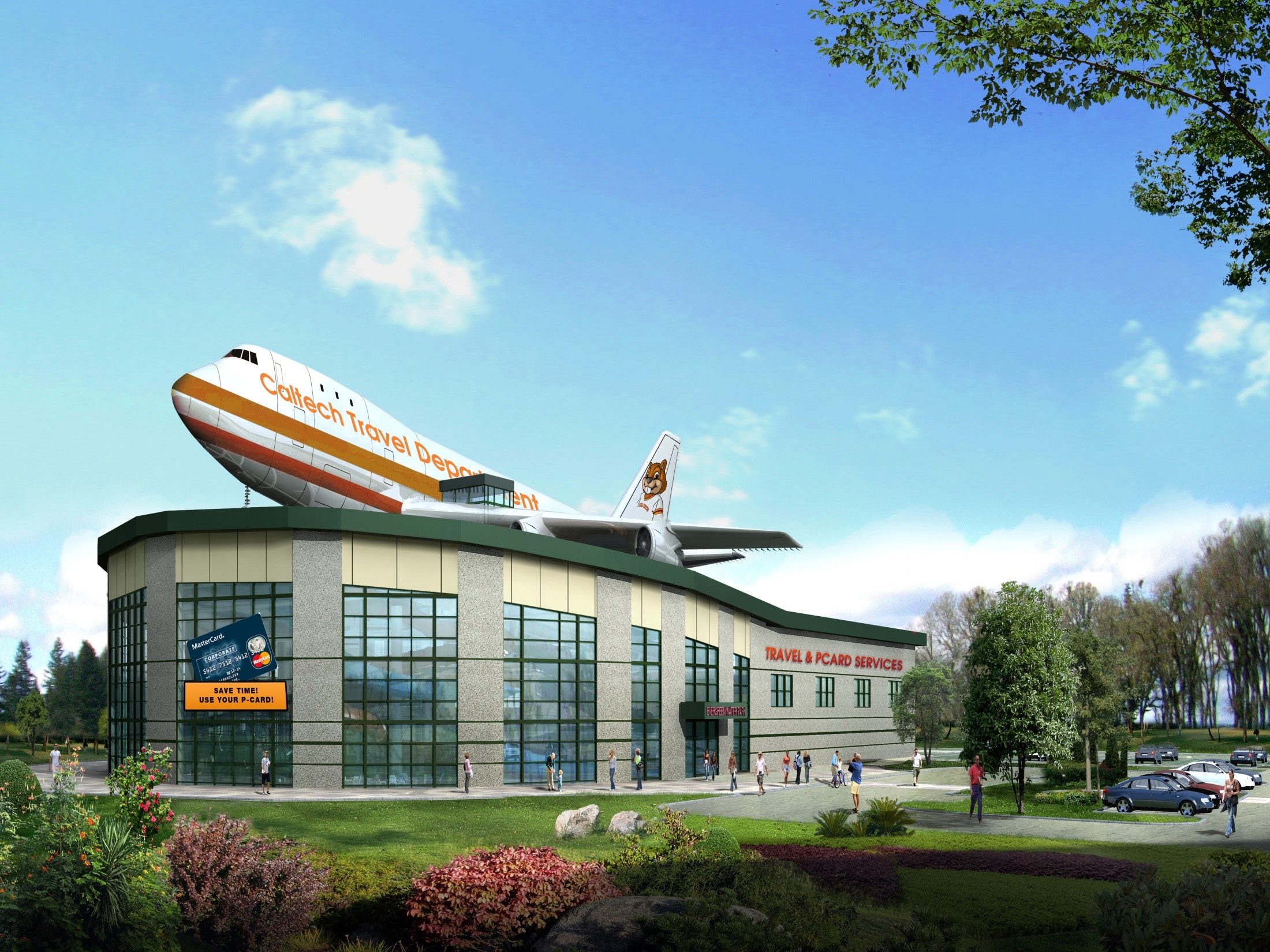 Caltech’s New Travel Agency
Corporate Travel Planners (CTP)
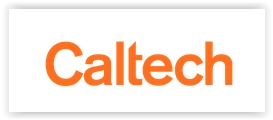 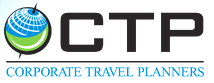 [Speaker Notes: Add OSU logo]
Collegiate Experts
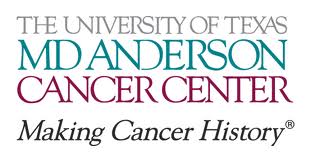 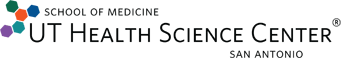 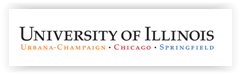 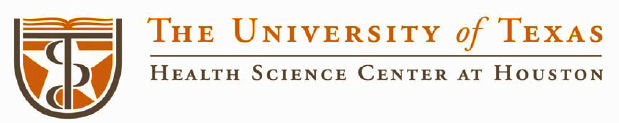 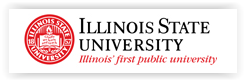 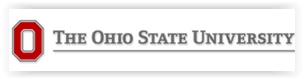 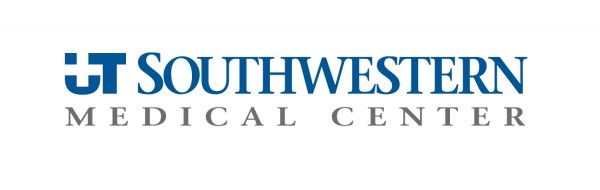 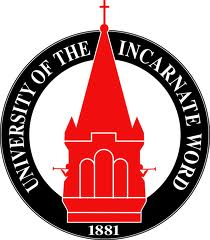 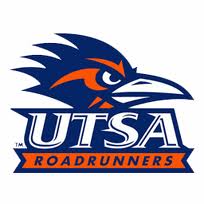 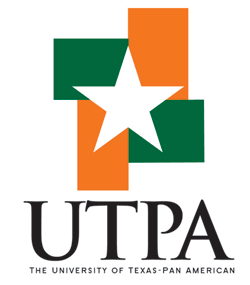 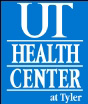 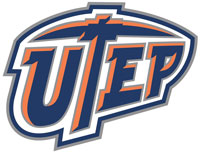 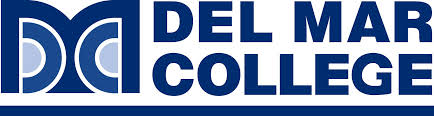 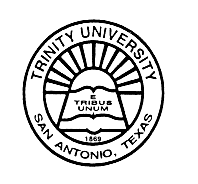 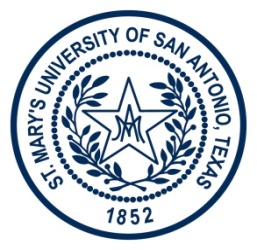 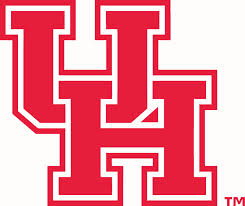 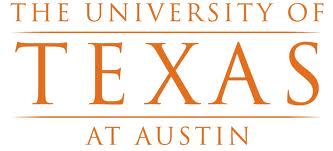 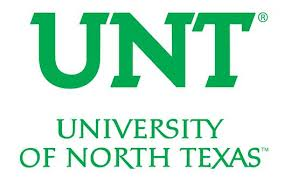 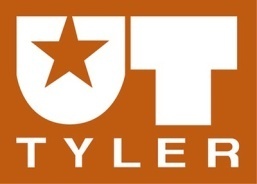 Account Structure & Services
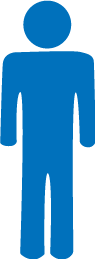 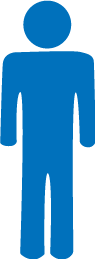 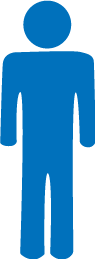 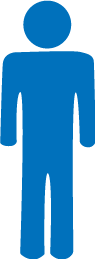 Domestic & International Agents
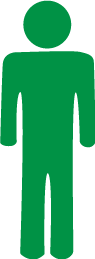 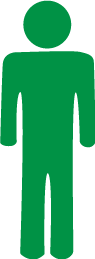 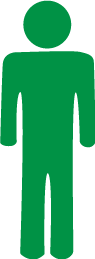 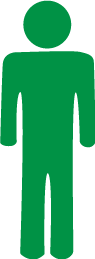 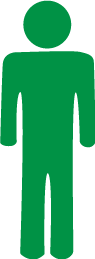 CTP Online Help Desk
Fee Structure
Page 11
Why use CTP
Higher-Ed experienced Travel Team

Customized agent training include
Fly America Act
Grant Funds
Research
Institute Travel Policy

VIP Services available 

Group Travel Specialists
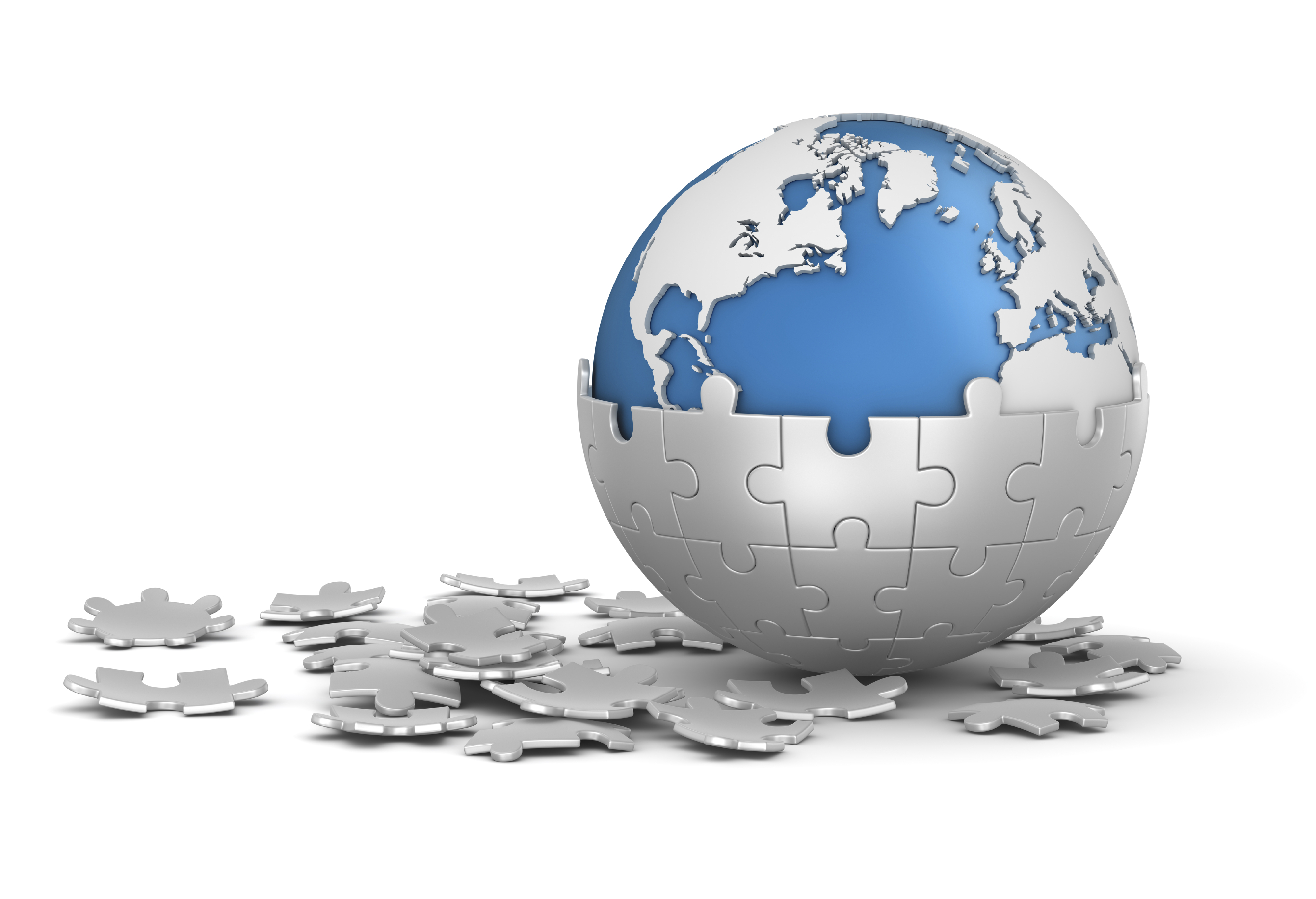 Why use a Travel Agency
PROGRAM CONSOLIDATION DRIVES SAVINGS:

Vendor negotiations
Airlines
Hotels
Rental Car
Parking

Group travel discounts

Travel policy compliance

Online booking adoption

Reduced staff time spent on travel

Improved expense reporting
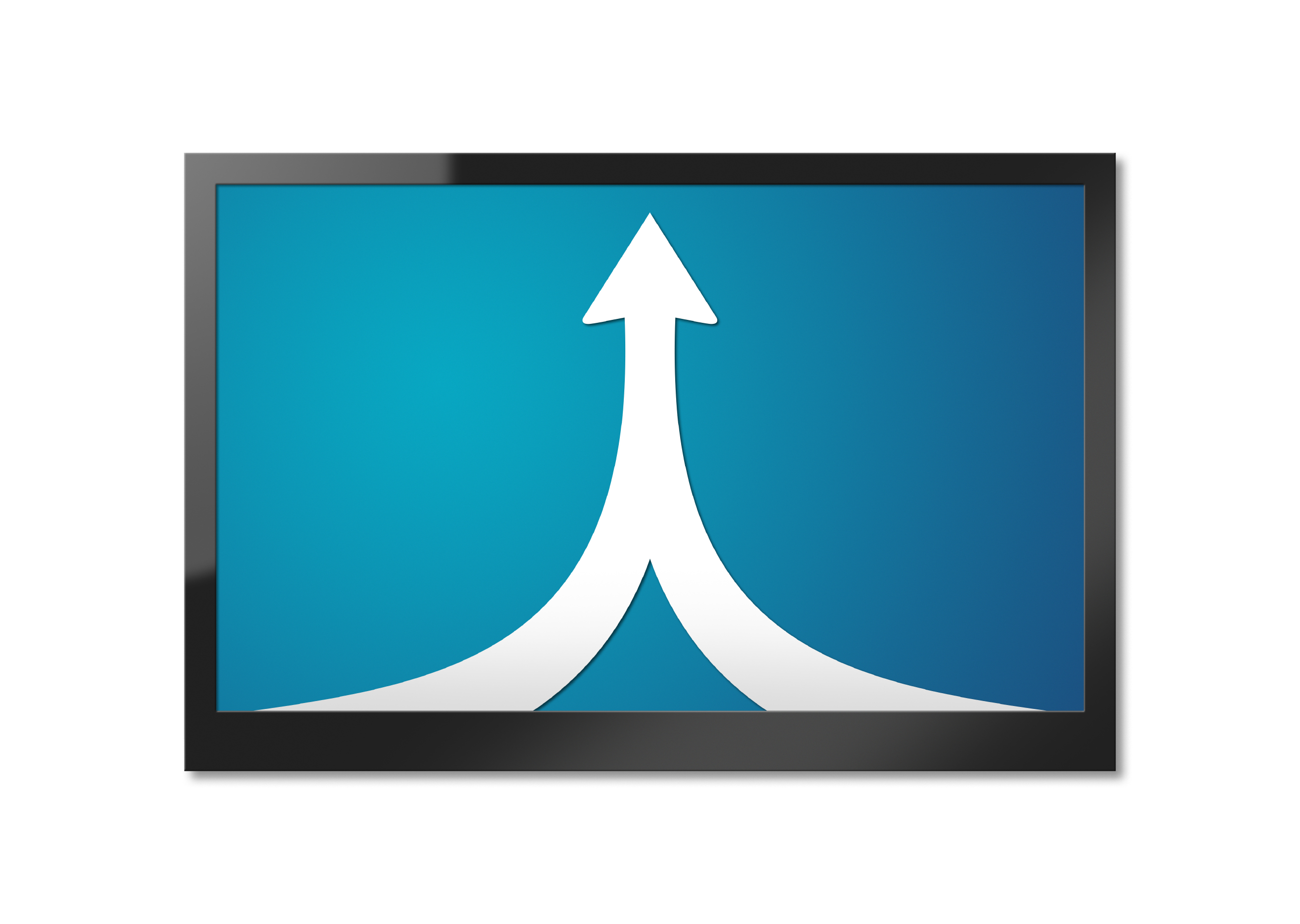 Some of the services CTP offers
Significantly lower booking fees/ No fees for car and hotel bookings
Only place where negotiated airline/hotel and car discounts are applied
Guaranteed competitive fares
Tickets voided within 24 hours for no additional cost
One stop shopping
Direct Connect to Southwest Airlines
Dedicated phone line and e-mail address
CardQuest
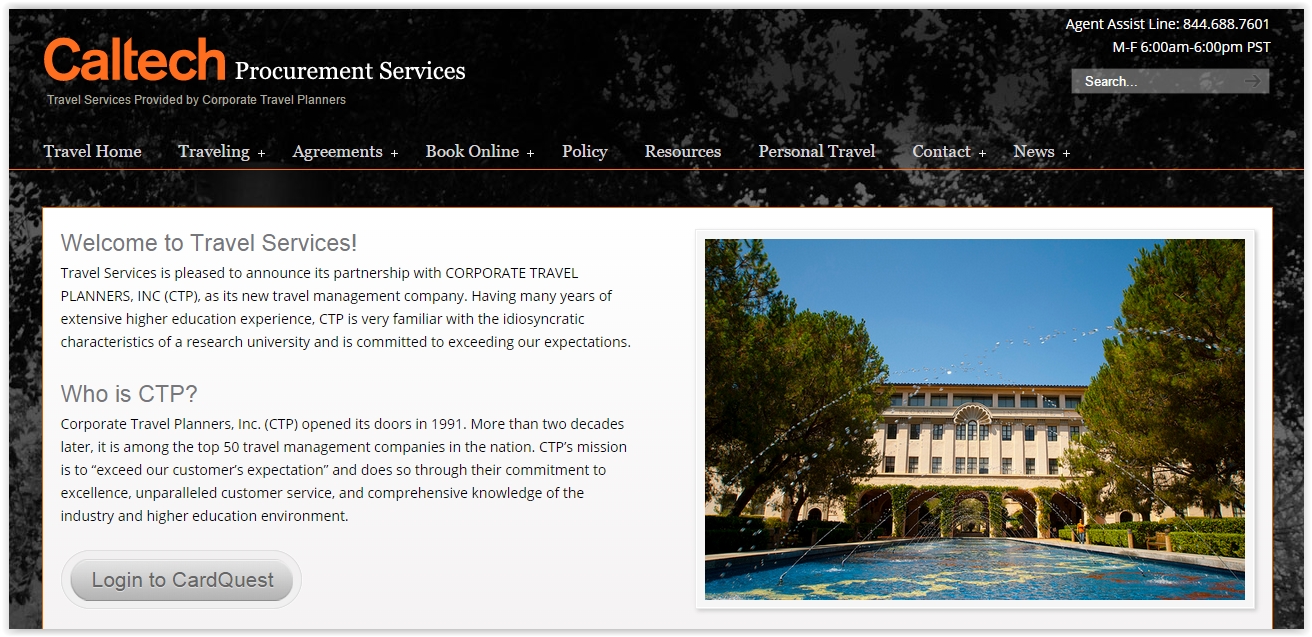 To log-In to Concur: 

Access the Institute Travel Service Page
Select Login to CardQuest

Sign-In with your access.caltech Credentials
CTP Booking Incentive
Prize: A pair of airline tickets for travel within the 48 contiguous United States.
Entry: Each ticket purchased, either Full Service or online via Concur, will be placed in a drawing.  There will be 3 separate drawings.  
Winner:  The person that booked the winning ticket.
Export Compliance Website Updatehttp://researchadministration.caltech.edu/export
Check out the new video!
Export Compliance International Shipments Website Updatehttp://researchadministration.caltech.edu/export/shipments
Check out the shipping video!
Post-Award Administration News
Short Term Visa CostsGuidelines for Charging to Federal Awards and Federal Flow Through Awards
Presenter: Rochelle Athey, Senior Director, Post Award Administration
Co-authored with:
 Virginia Baker, Senior Director, Cost Studies and Property Management
and
Ilana Smith, Director, International Offices
What Are Short Term Visa Costs?
Costs related to nonimmigrant petitions and applications filed with the US Citizenship and Immigration Services
Costs related to nonimmigrant visa applications submitted to the US Department of State
Fees for Student and Exchange Visitor Information System (SEVIS)

Examples:  H-1B, TN, E-3, O-1, J-1
(NOTE:  Although allowable, Caltech does not typically pay for visa applications or SEVIS fees)
What Are Not Short Term Visa Costs?
Costs related to labor certifications filed with the US Department of Labor
Immigrant visa petitions and adjustment applications filed with the US Citizenship and Immigration Service
Immigrant visa applications submitted to the US Department of State 
Attorney fees

Examples:  Form I-140, I-485
Allowability of Short Term Visa Costs on Federally Funded Awards
Before the Uniform Guidance
NSF
NIH
Other Federal Agencies

After the Uniform Guidance
Allowability of Short Term Visa Costs on Federally Funded Awards- Before Uniform Guidance
NSF - http://www.nsf.gov/pubs/policydocs/pappguide/nsf14001/aag_5.jsp#VC (scroll down)
Must be critical and necessary for the conduct of the project
Allowable under the applicable cost principles (OMB Circular A-21)
Consistent with Caltech’s cost accounting practices and policies
Meet the definition of “direct cost” as described in OMB Circular A-21
Allowability of Short Term Visa Costs on Federally Funded Awards- Before Uniform Guidance (cont.)
NIH – NIH Grants Policy Statement, effective October 2013 Chap 7.9/1 Selected Items of Cost (scroll to bottom) 

Caltech and individual must have an employee/employer relationship
Short term visa costs associated with initial recruitment, fraud fees and fees associated with SEVIS Form I-901 are allowable 
Short term visa costs associated with renewals, and expedited processing fees are unallowable


Other Federal Agencies – short term visa costs are allowable as direct charges to those awards if they meet the other criteria for allowability and direct charges in the applicable federal guidance and the specific terms and conditions of the award.
Short term visa expedited processing fees are unallowable
Allowability of Short Term Visa Costs on Federally Funded Awards – After Uniform Guidance
Must be a recruitment cost 
A recruitment is the process of finding and hiring a candidate from within or outside the organization for a job opening.  Typically, the recruitment process includes determining the requirements of a job, attracting applicants to the job, screening and selecting applicants, and hiring an applicant for the position. 
Critical and necessary for the conduct of the project
Allowable under applicable cost principles
Consistent with Caltech’s cost accounting practices and policies
Allowability of Short Term Visa Costs on Federally Funded Awards – After Uniform Guidance (cont.)
Meet the definition of a direct cost as described in 2 CFR Part 200
Costs associated with renewals that did not arise from a recruitment and premium processing fees are unallowable.*
When short term visa costs are associated with the relocation of a new employee and the newly hired employee resigns for reasons within the employee’s control within 12 months after hire, all relocation costs including short term visa costs become unallowable on Federal awards and must be transferred to a non-Federal PTA.

*Premium processing fees and renewal visa costs may be allowable if the federal agency provides written approval of such costs (specific budgeting of such costs is considered allowable)
Process of Charging Short Term Visa Costs
Expenditure Types
Document Fees
Use to charge short-term visa fees that are allocable


Document Fees – Unallocable
Use to charge short-term visa fees that are not allocable
Short-term, travel visa costs for staff that were not hired through a ‘recruitment’ as defined by Caltech
Renewal visa costs
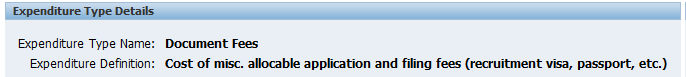 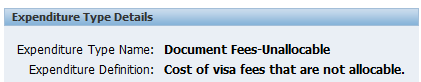 Checklist
In development – questions will most likely include:
Slides from today’s presentation will be available at our website:

http://researchadministration.caltech.edu/training